RESOURCES FOR TASKS
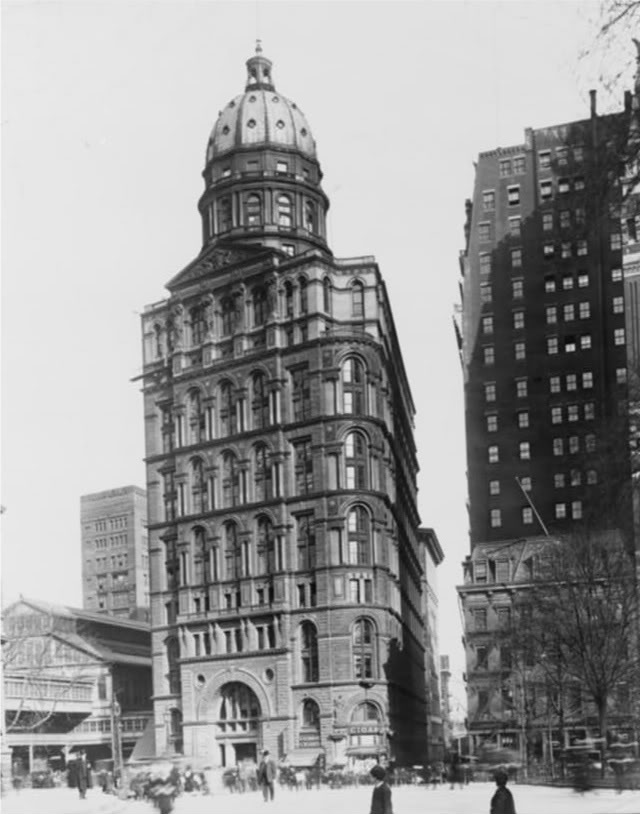 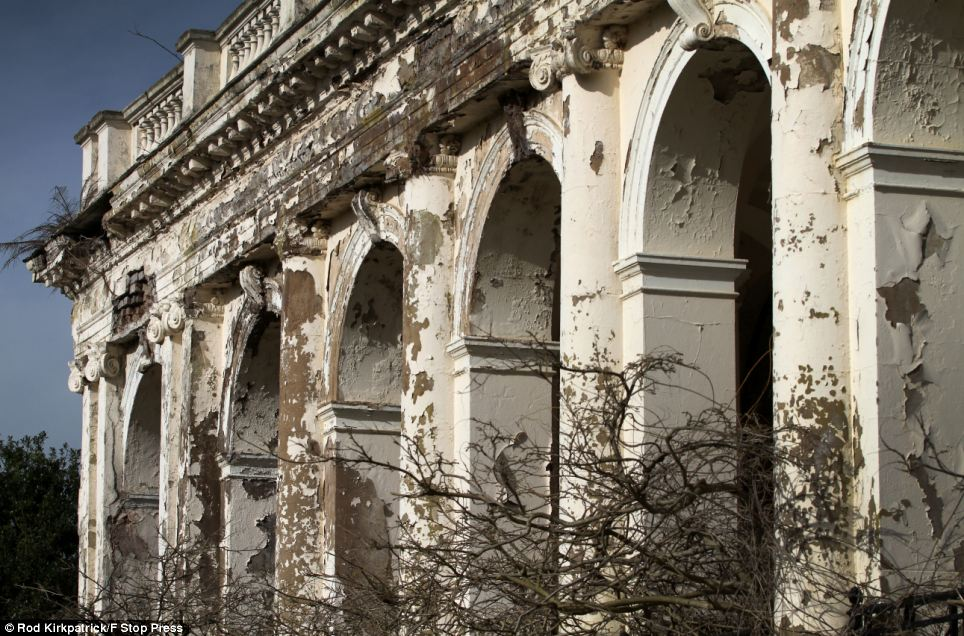 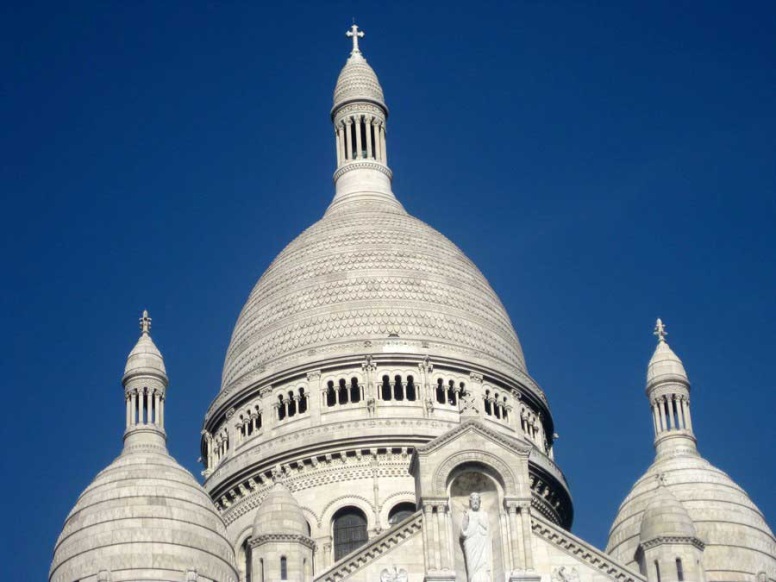 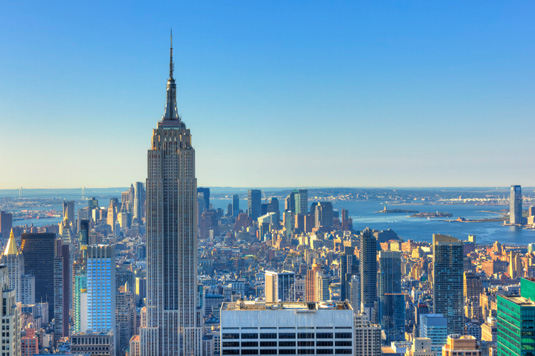 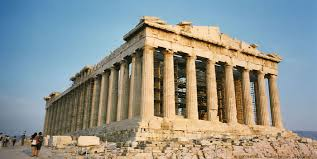 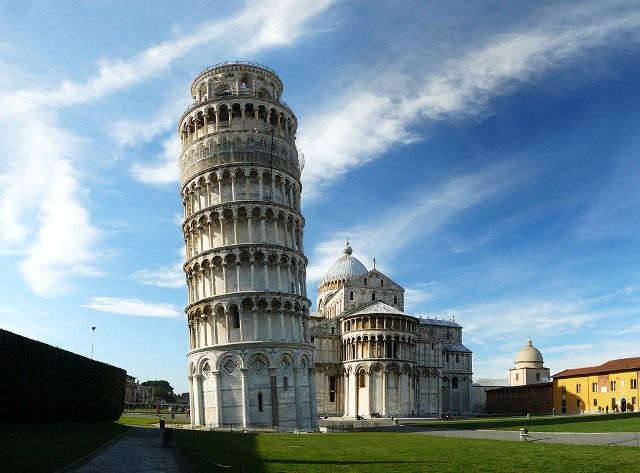 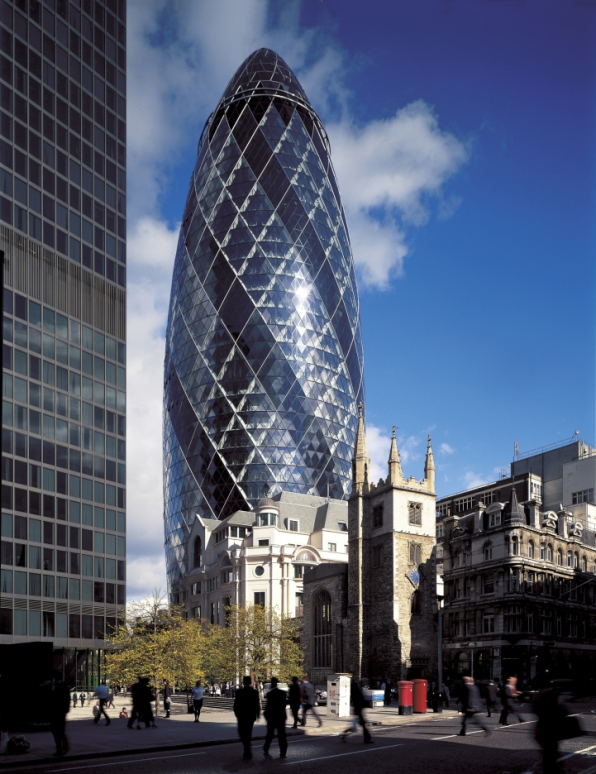 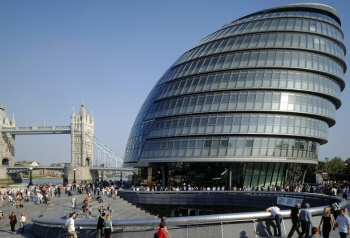 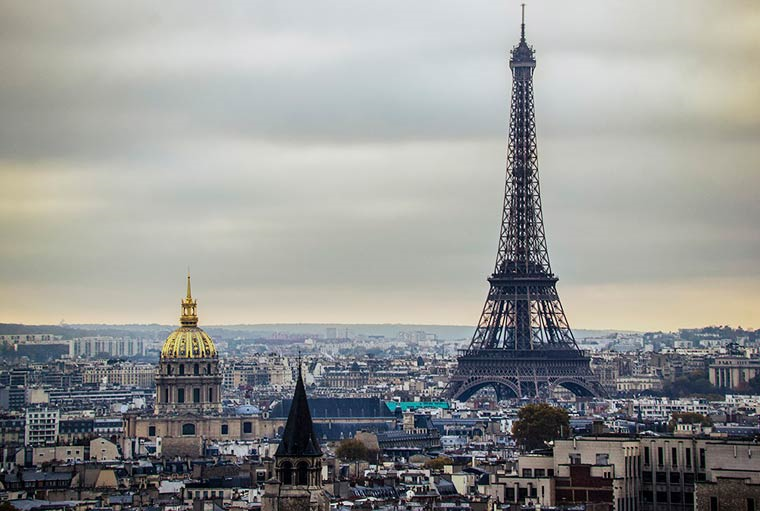 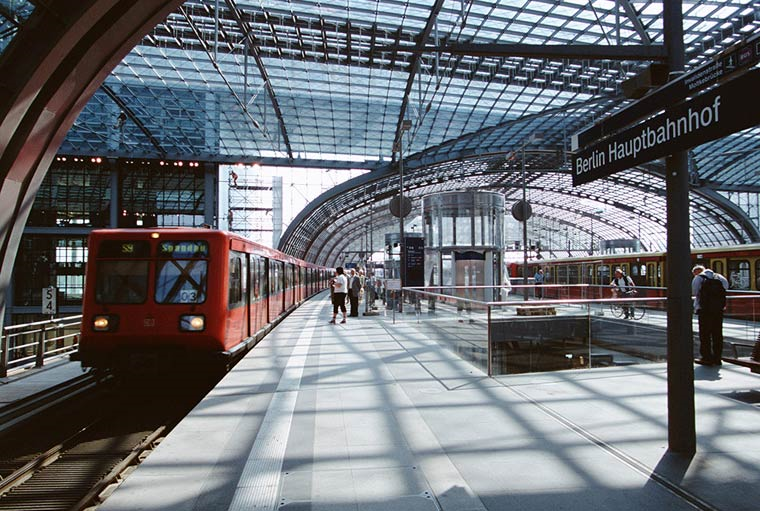 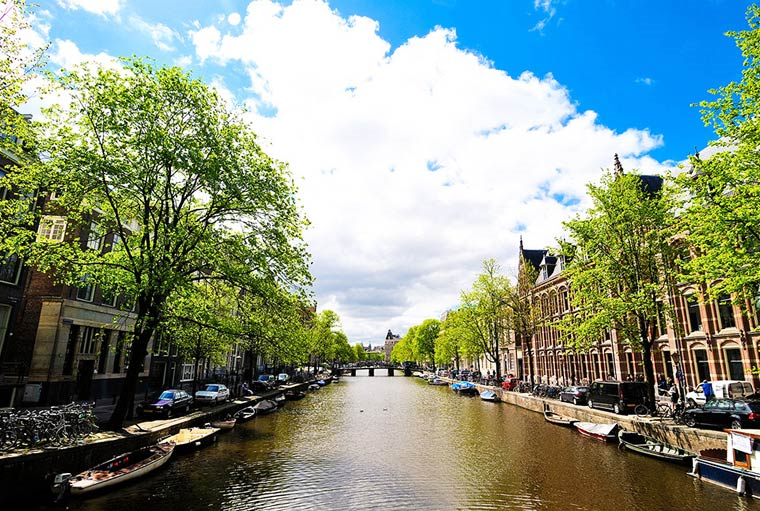 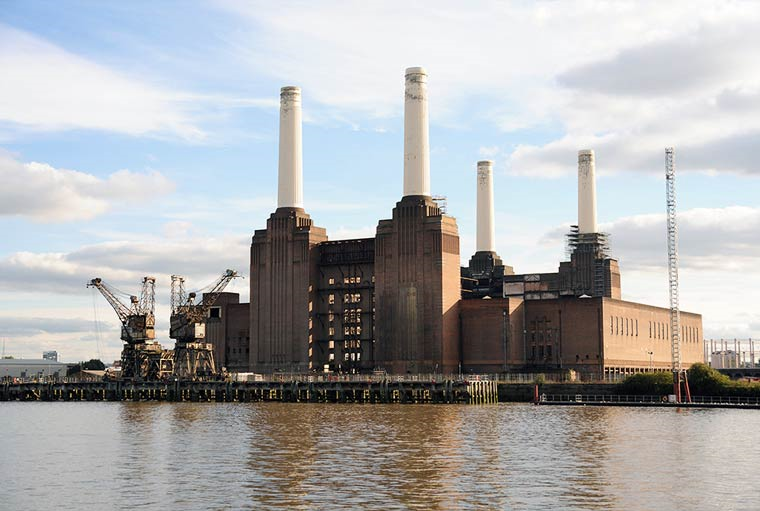 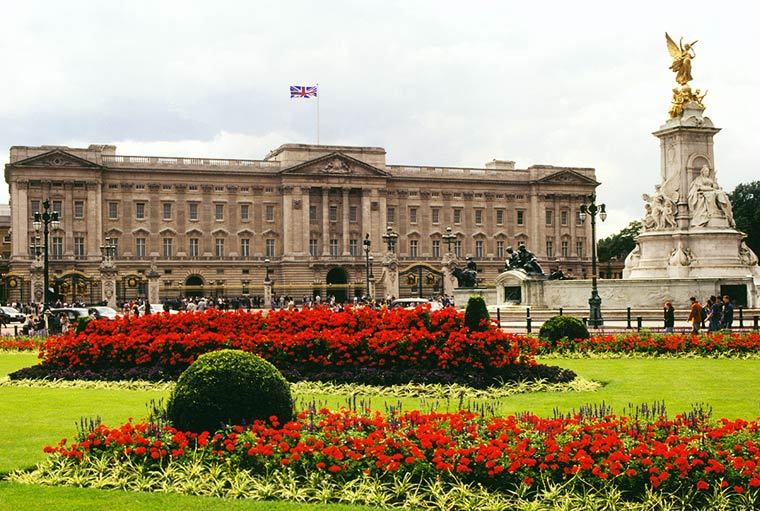 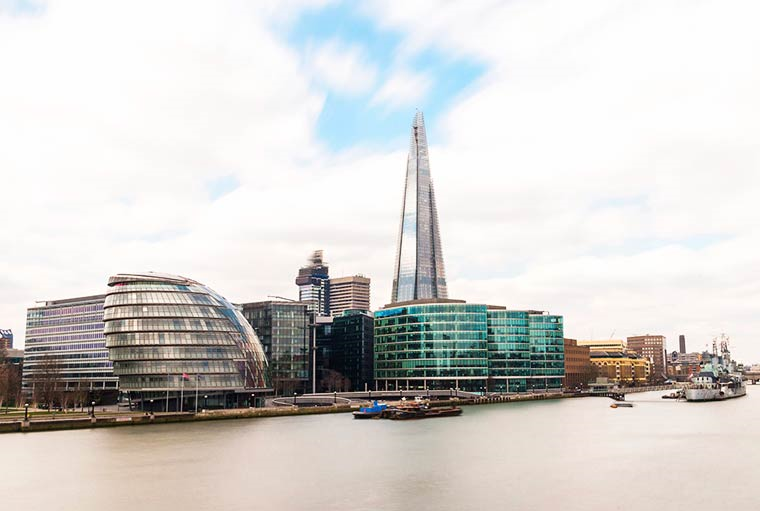